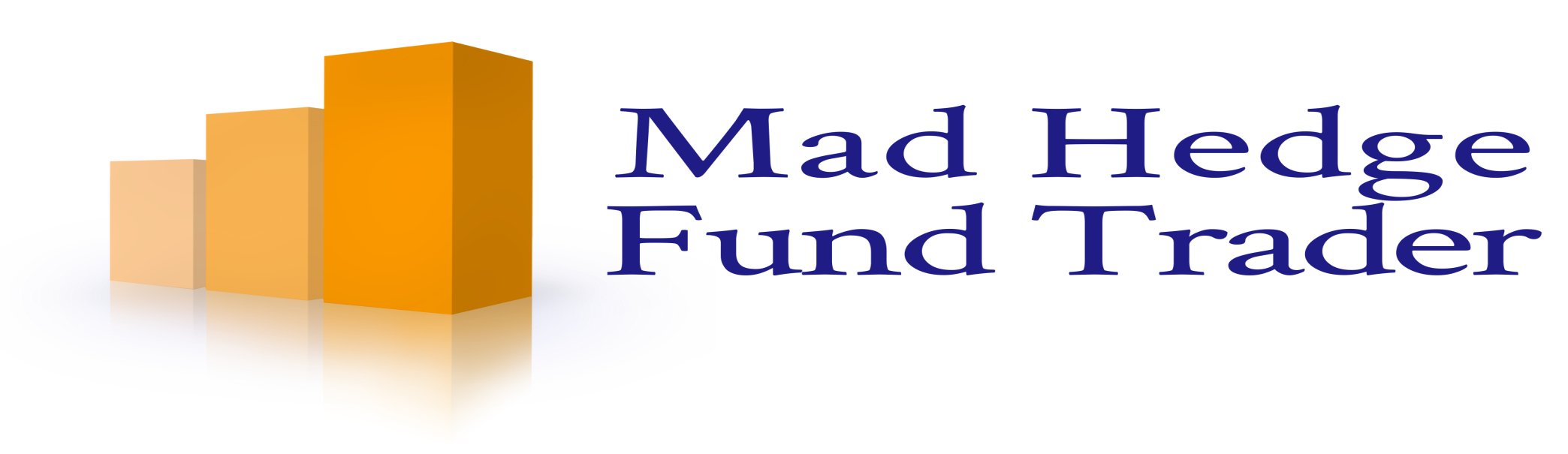 Mad Day Trader
Bill Davis
Webinar – November 11, 2015
On the last webinar, I showedstocks that had gapped downoff their earnings and saidthat we would look at stocks that had gapped upon the next webinar.
But, before I do that, I wantto show a few charts ofthe S & P and the VIXand some chartsof Priceline.
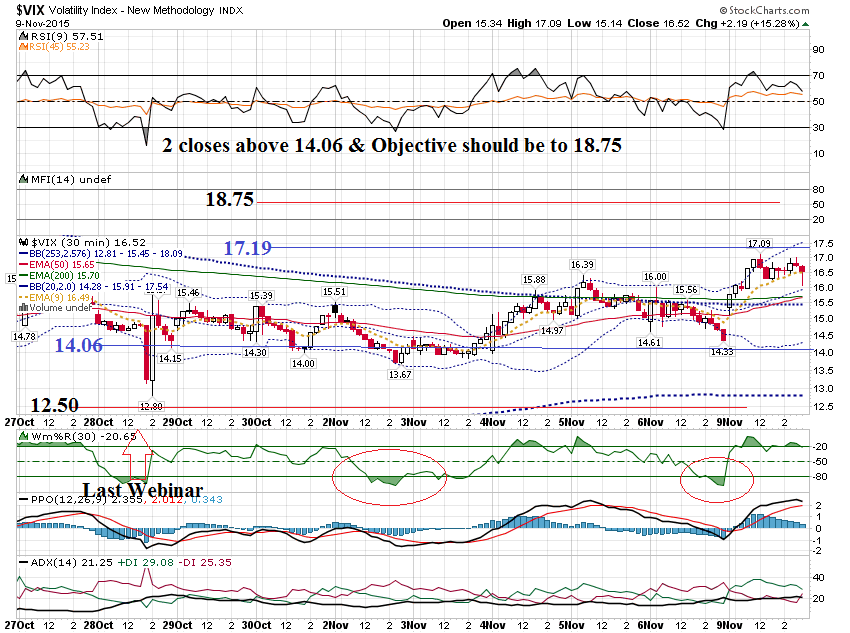 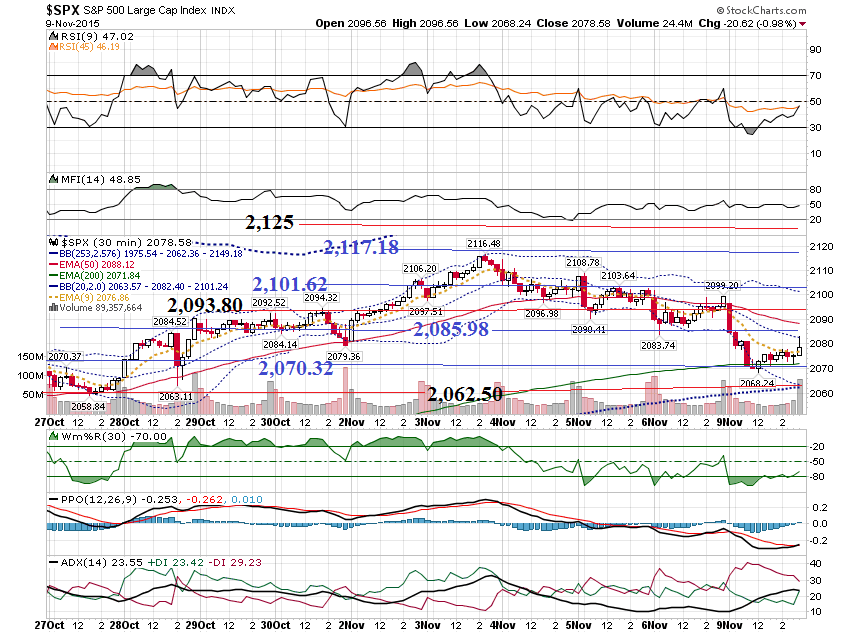 Watch how the VIX reactsagainst resistance and use as your trigger to enter.I will tend to use a 10 minutechart earlier in the week.
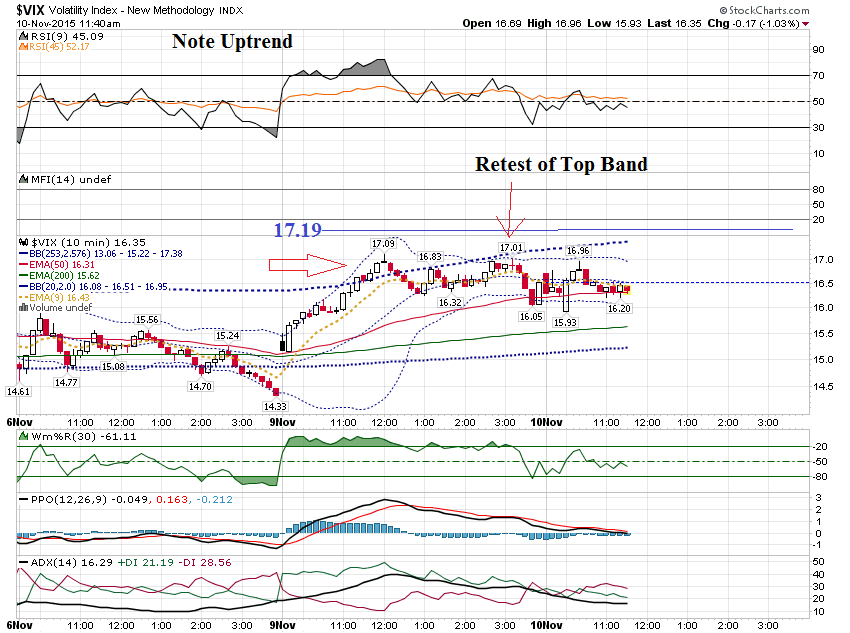 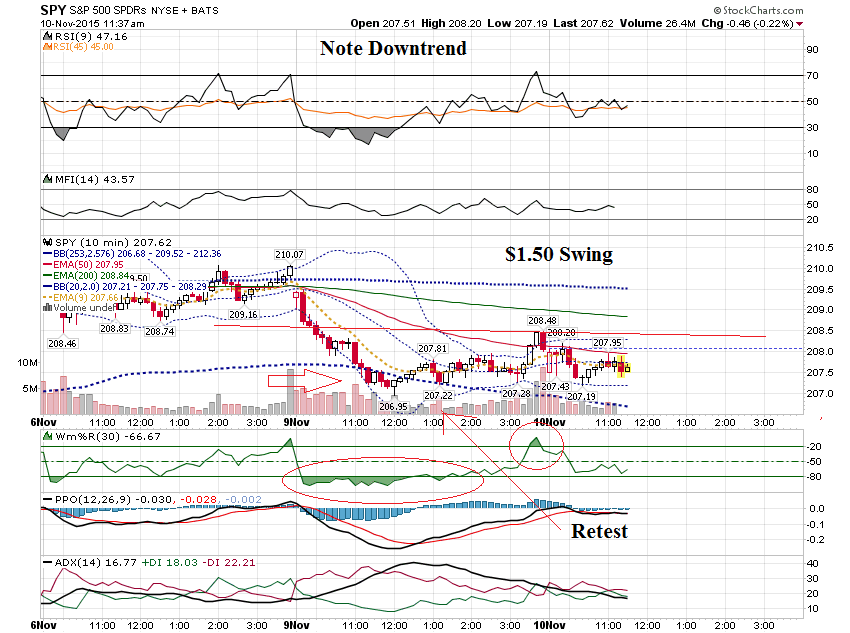 For trading on Friday’s,I will scale down to a3 minute chart and takesignals off the 3 minute,as long as the trend on the3 minute agrees withthe trend on the 10 minute.
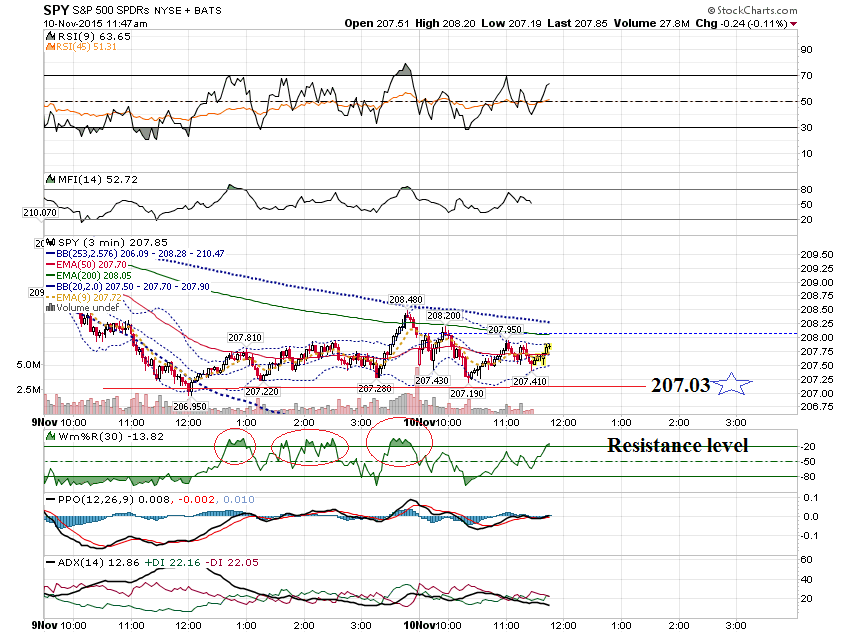 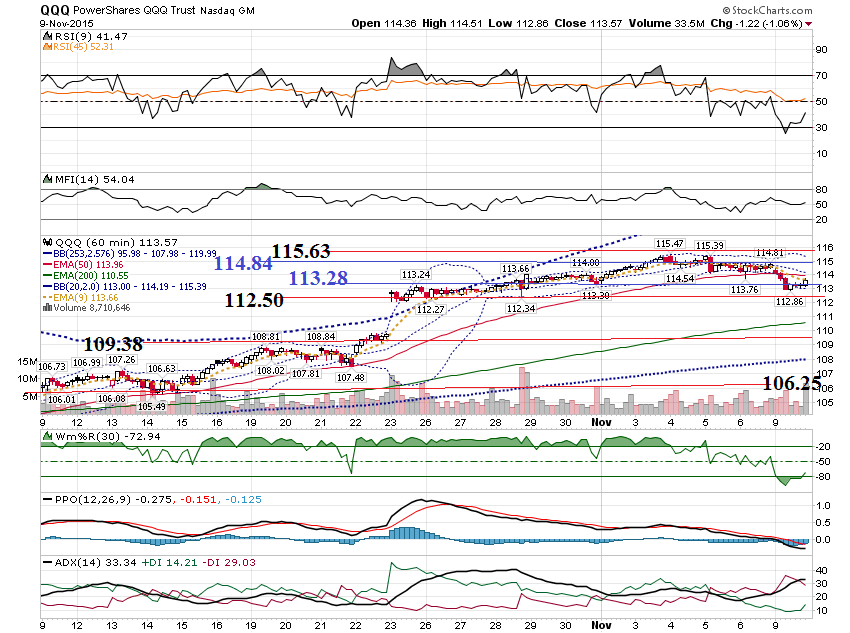 Before I share somecharts of stocksannouncing earnings,I want to show somecharts of Priceline
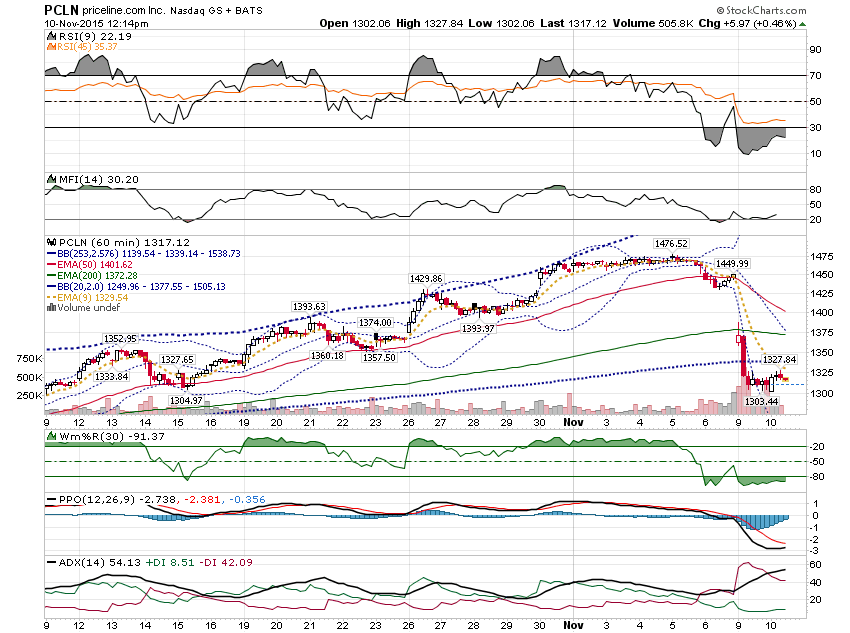 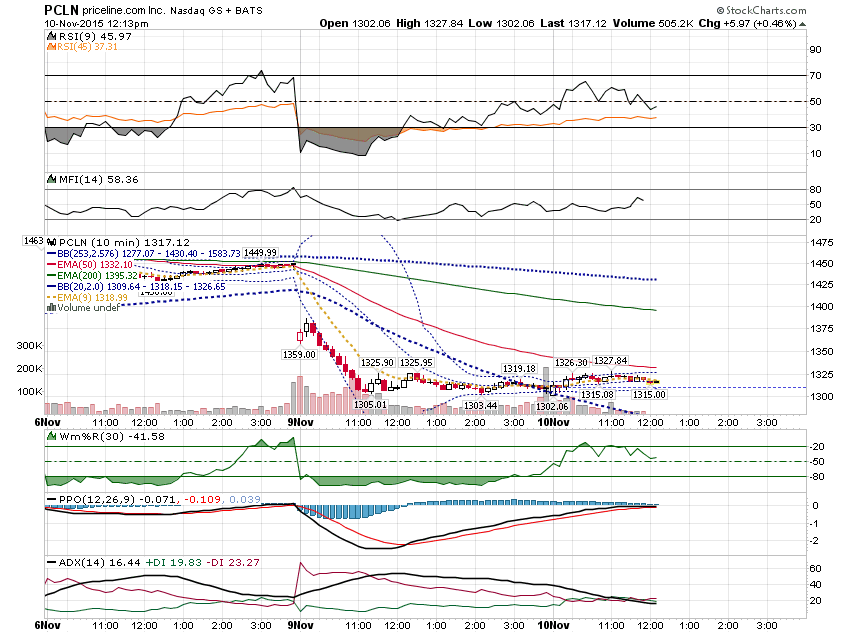 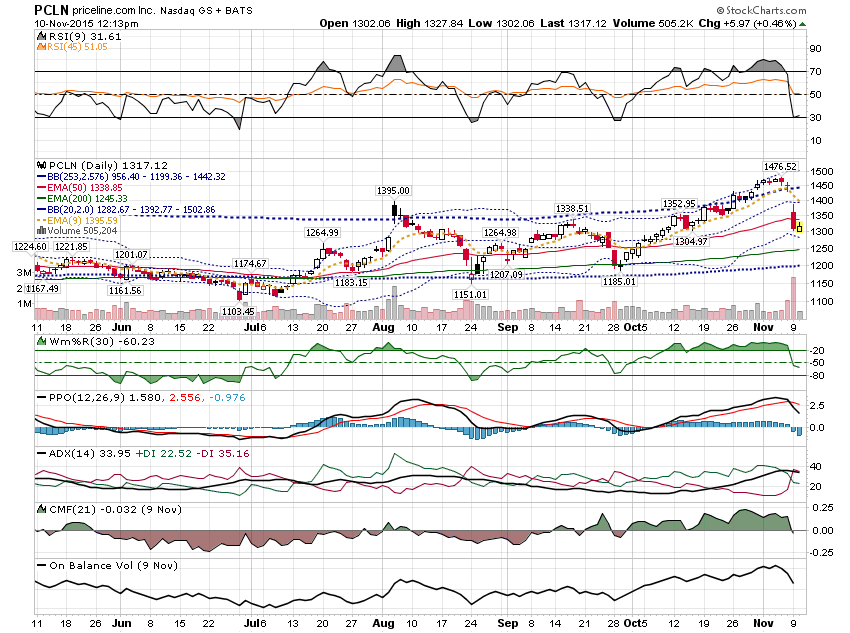 Before I show some BullishGaps, I want to show somedeals from the last webinar.
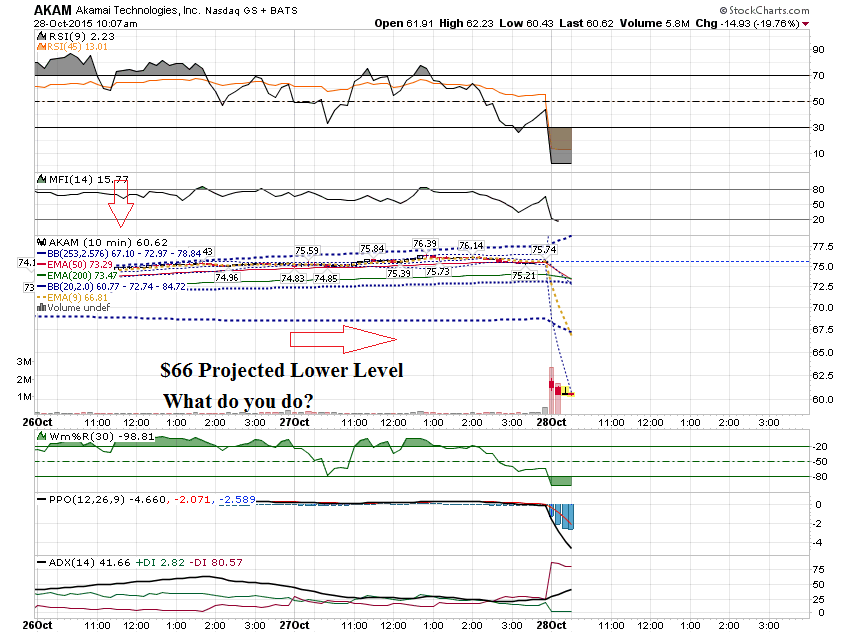 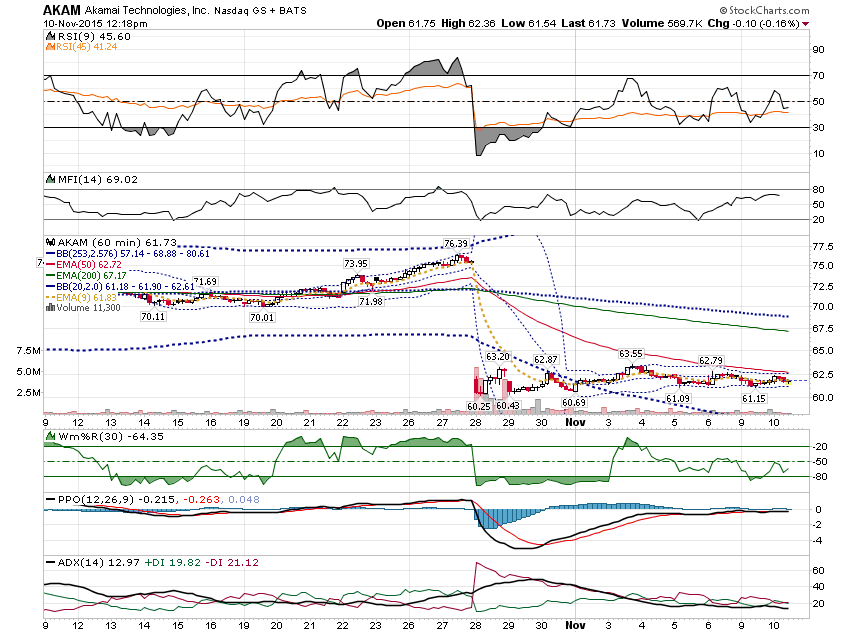 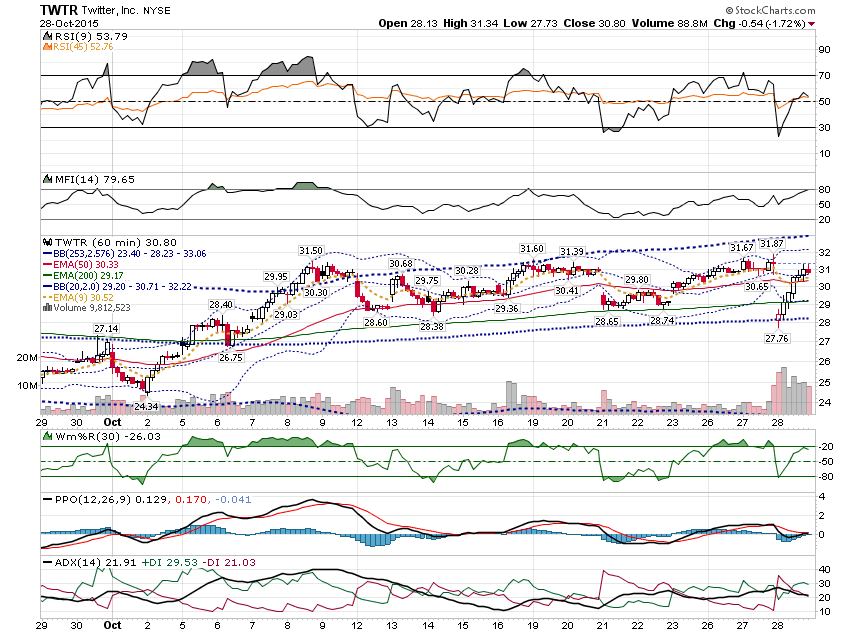 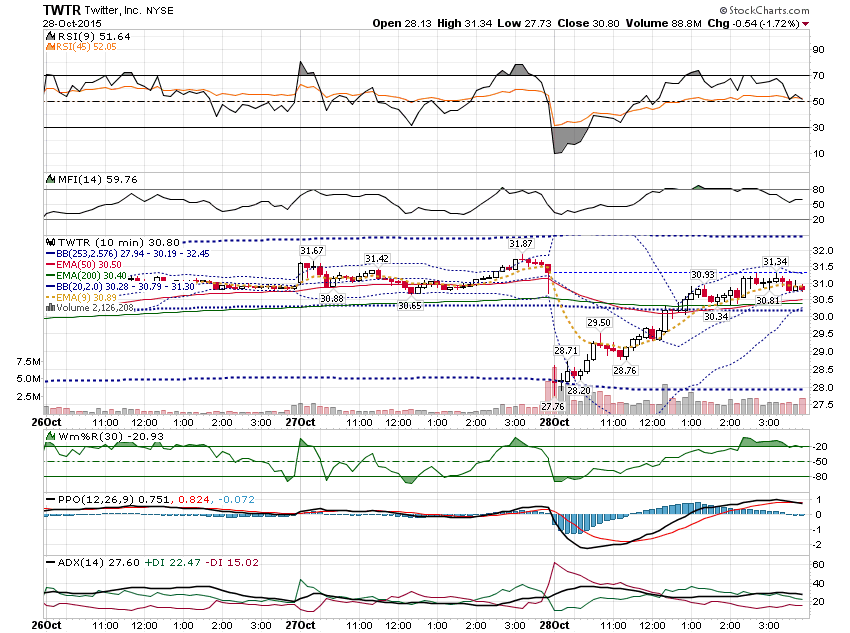 Let’s look at someBullish earnings Gaps …
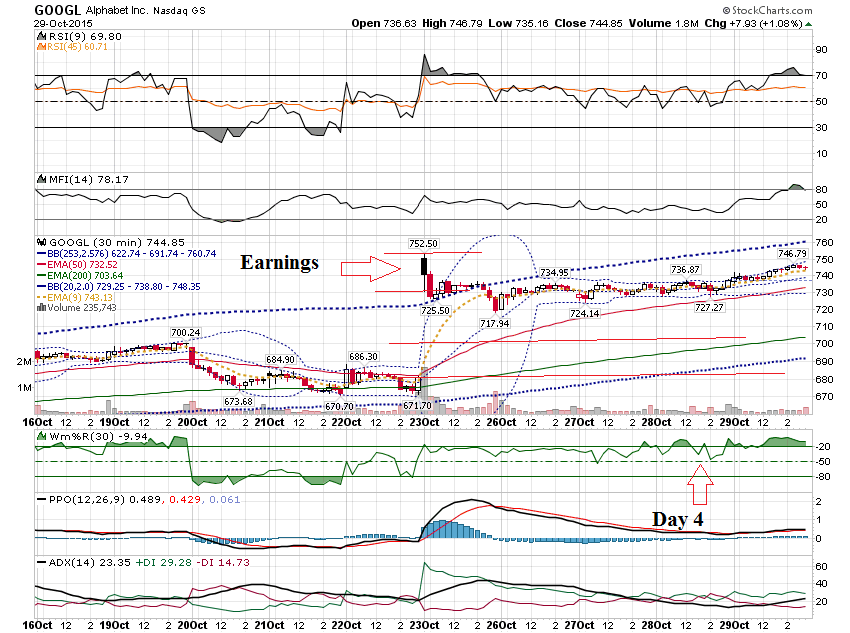 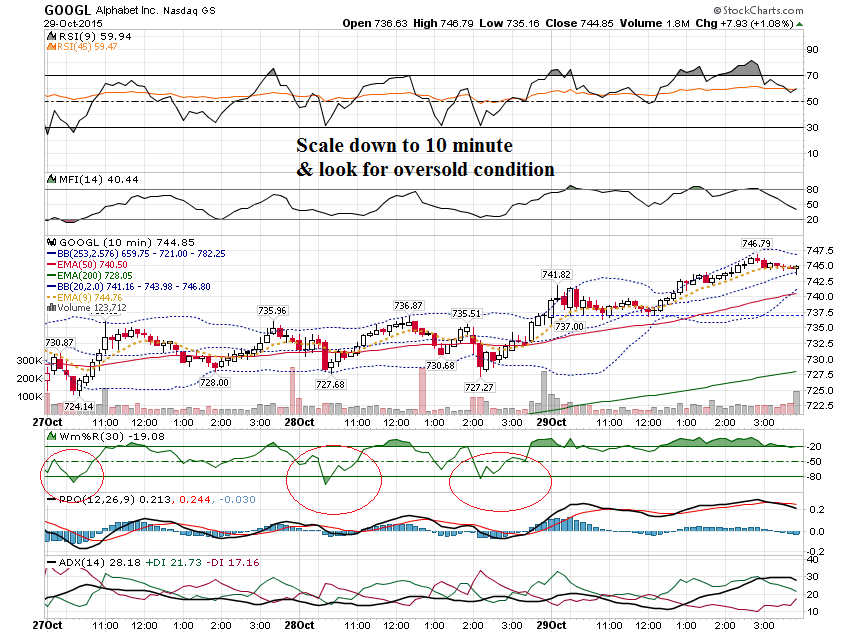 GOOGL $727.50 CallsThursday October 29, 2015Prev Close:	          11.00Open:	11.10Bid:		16.80Ask:	      	18.10Strike:	727.50Expire Date:	30-Oct-15Day's Range:	11.10 - 17.90Contract Range:	N/A - N/AVolume:		14Open Interest:	130
GOOGL $732.50 CallsThursday October 29, 2015Prev Close: 6.60Open:	8.35Bid:		12.10Ask:		13.30Strike:		732.50Expire Date:	30-Oct-15Day's Range:	7.38 - 14.13Contract Range:	N/A - N/AVolume:		29Open Interest:	189
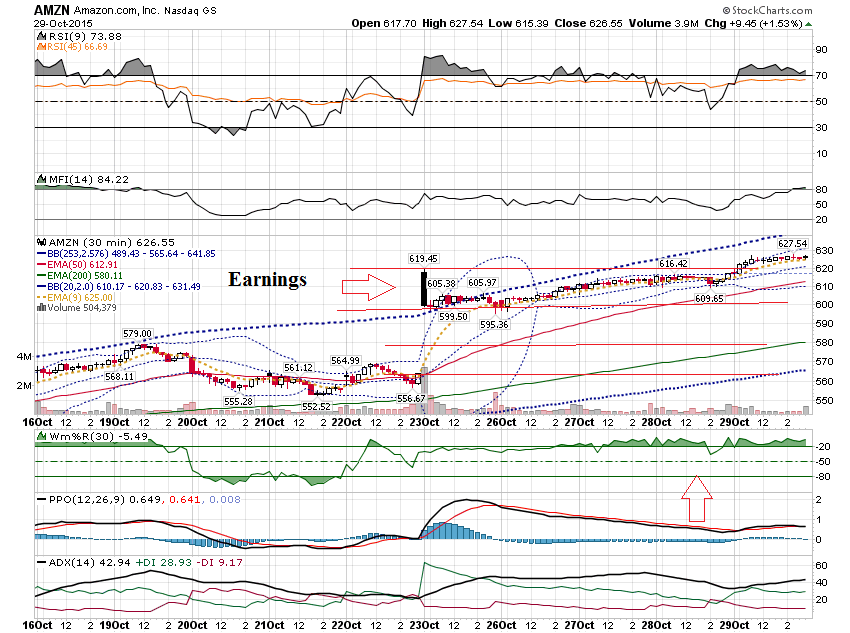 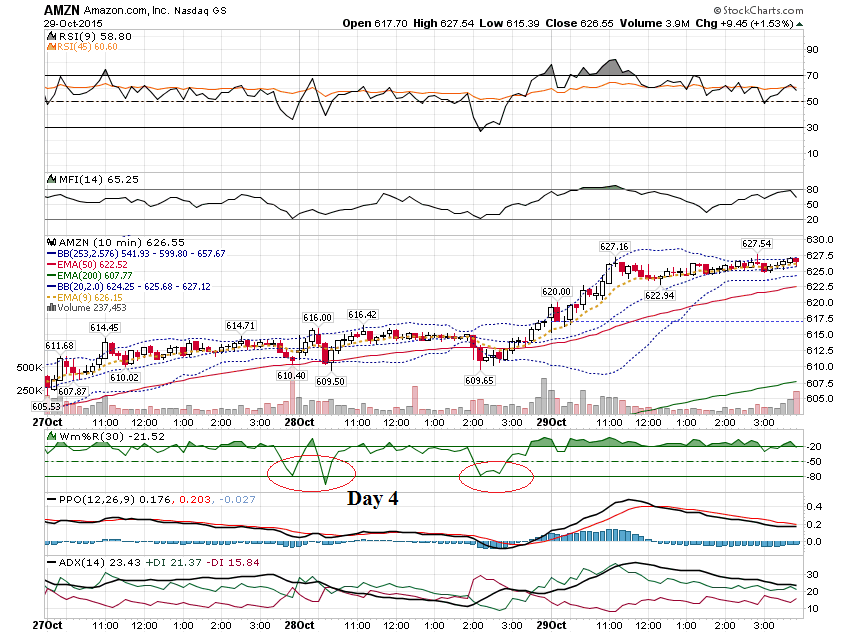 AMZN $610 CallThursday Oct 29, 2015Prev Close:	8.85Open:		8.61Bid:		16.10Ask:		16.90Strike:	610.00Expire Date:	30-Oct-15Day's Range:	7.70 - 17.24Contract Range:	N/A - N/AVolume:	639Open Interest:	1,923
AMZN $615 CallThursday Oct 29, 2015Prev Close:	5.30Open:	5.00Bid:		11.40Ask:		12.25Strike:	   615.00Expire Date:	30-Oct-15Day's Range:	4.30 - 12.60Contract Range:	N/A - N/AVolume:		936Open Interest:	842
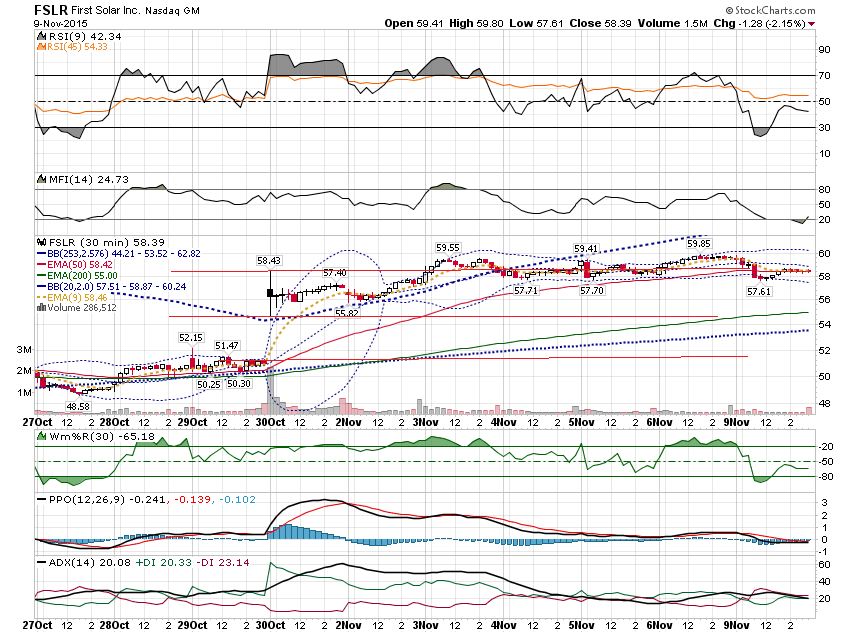 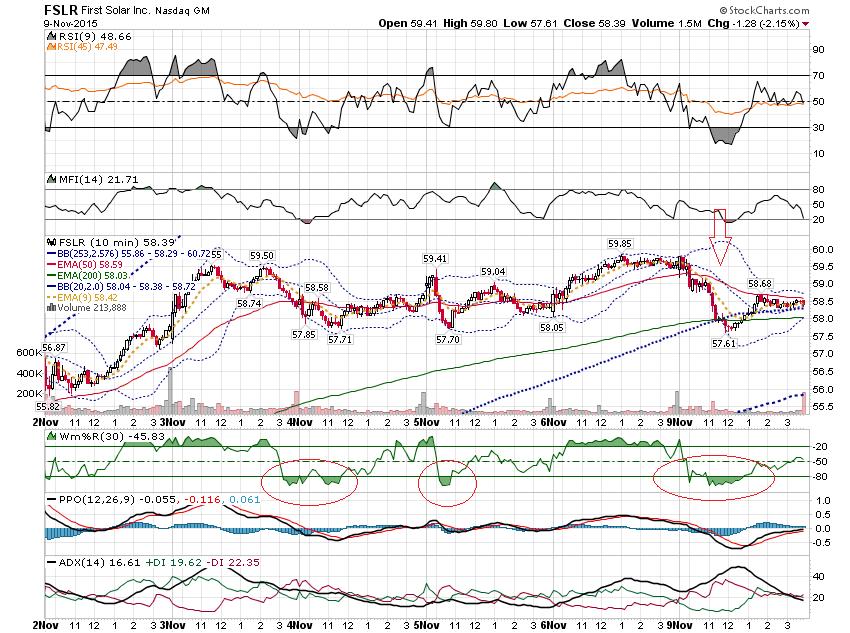 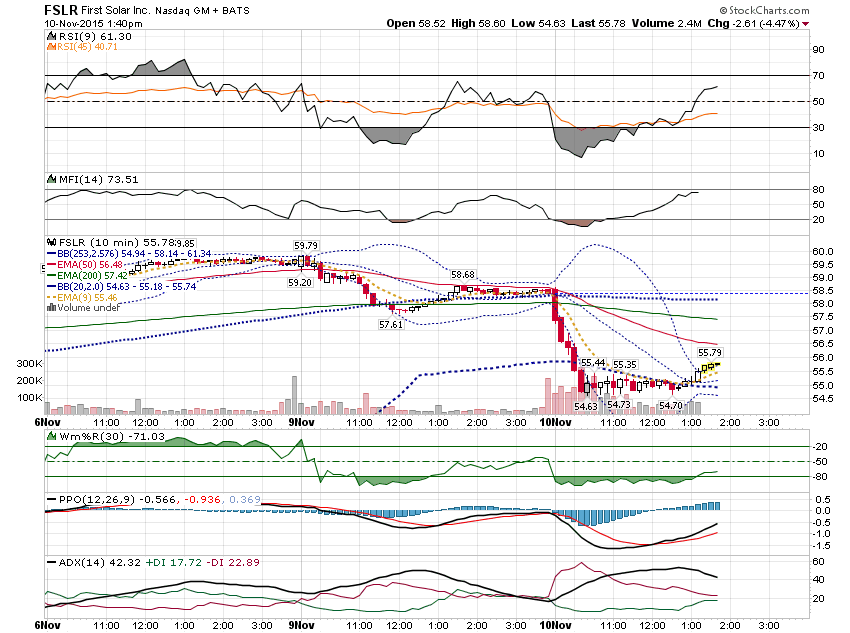 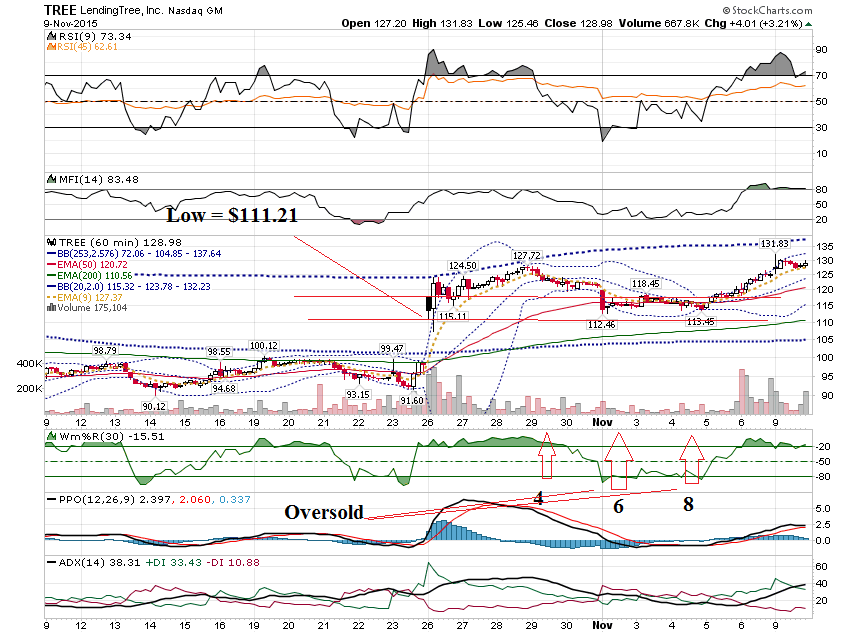 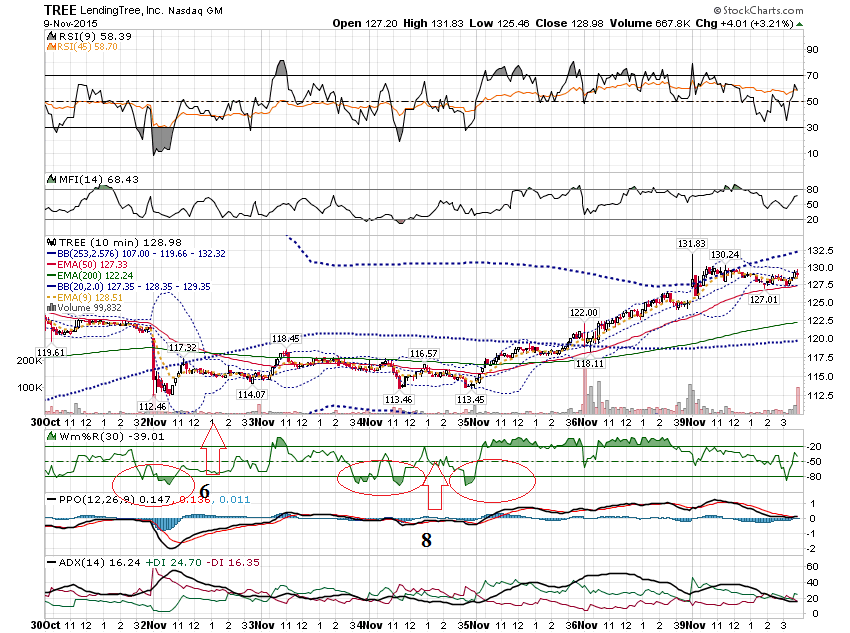 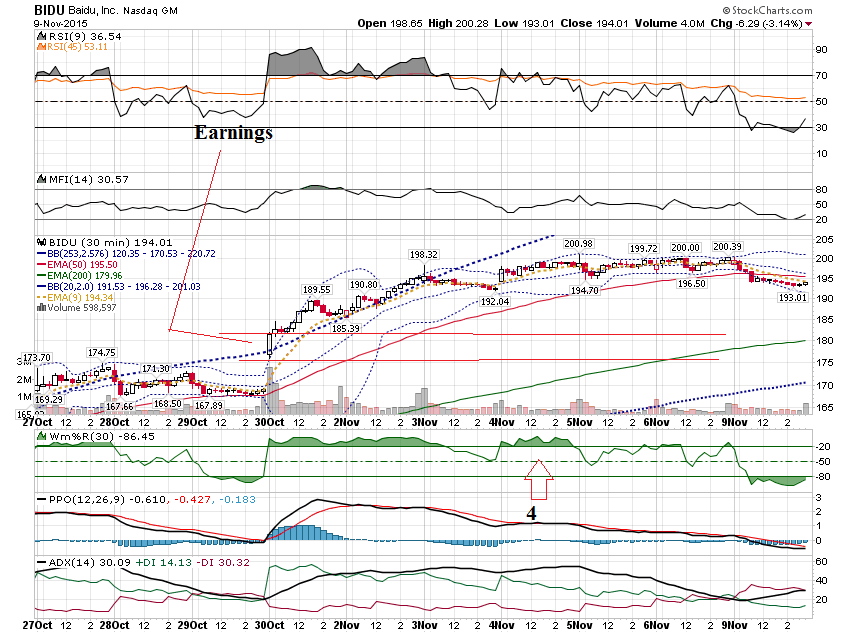 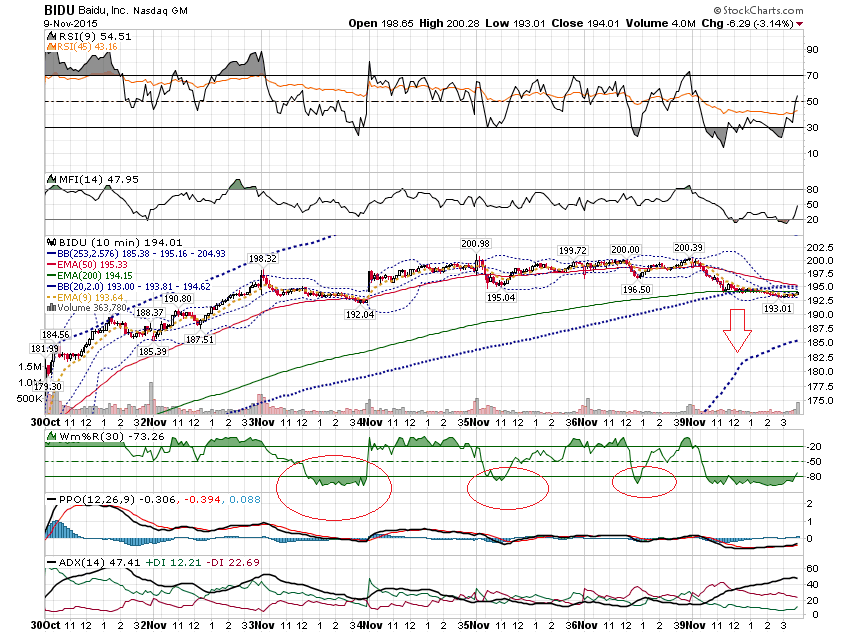 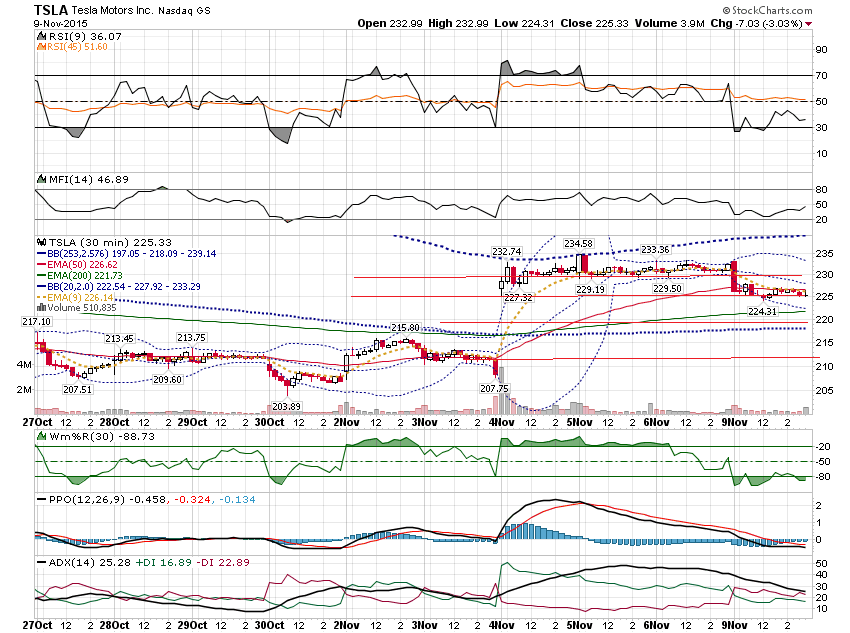 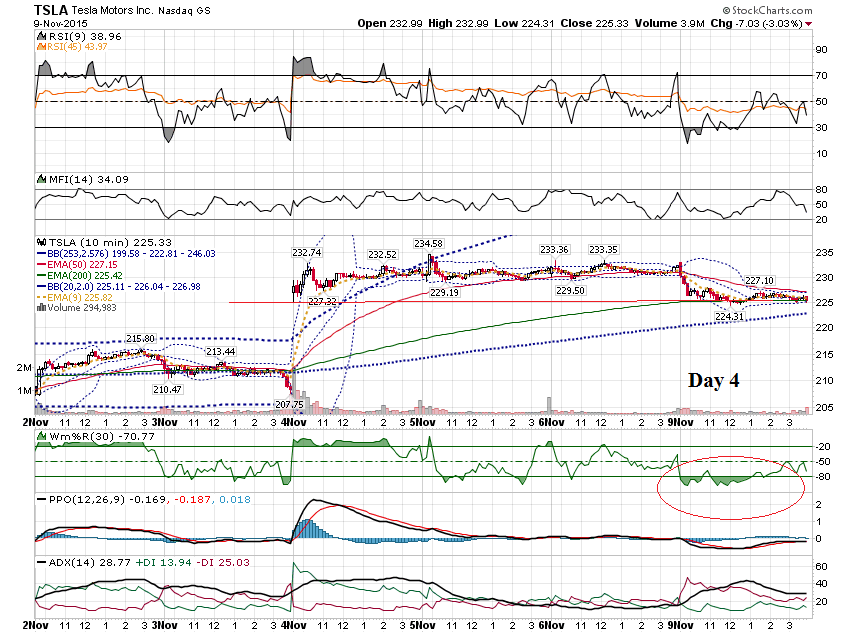 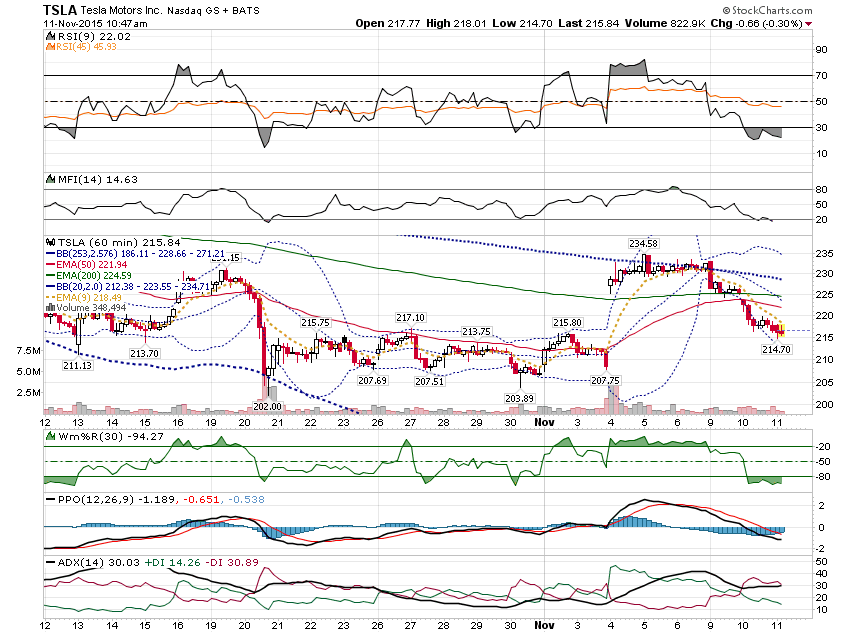 Thanks for watching!Bill DavisMad Day TraderNovember 11, 2015 davismdt@gmail.com